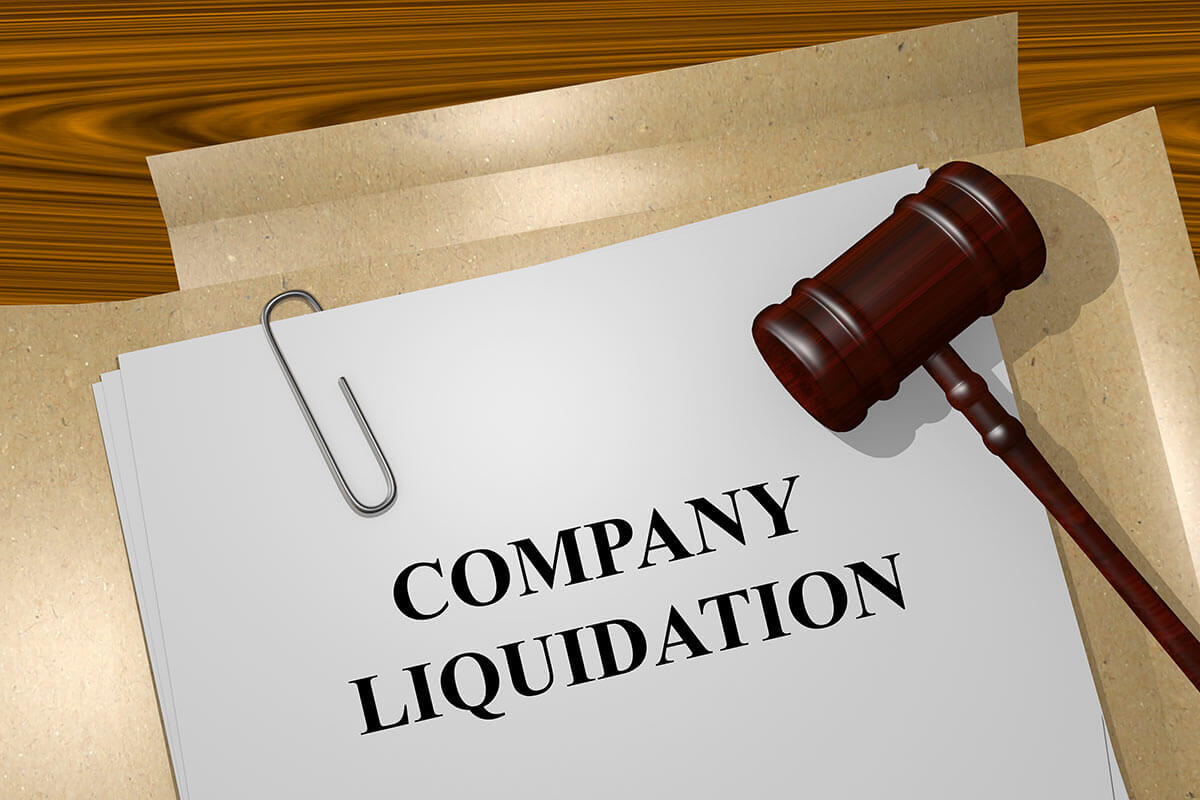 Liquidation Process for Corporate Debtor under IBC- AMENDMENTS IN THE REGULATIONS AND RELEVANT AMENDMENTS IN THE CODE
As per Insolvency and Bankruptcy Code read with Insolvency and Bankruptcy Board of India (Liquidation Process) Regulations, 2016 (WITH AMENDMENTS)
INITIATION OF LIQUIDATION (SEC 33)
The liquidation order can be passed :-
Where the NCLT (Adjudicating Authority) does not receive a resolution plan
before the expiry of CIRP (under Sub Section (6) of Section 30) OR
 any permitted extended date by NCLT (under Section 33(1)(a))
The NCLT rejects the resolution plan under Section 31 for the non-compliance of the requirements specified therein – (under Section 33(1)(b))

Where the resolution professional, at any time during the CIRP but before confirmation of resolution plan, intimates the NCLT of the decision of the COC (approved by not less than 66% of the voting share) to liquidate the corporate debtor, the adjudicating authority shall pass a liquidation order.- (under Section 33(2))
The COC may take the decision to liquidate the corporate debtor, any time after its constitution under Section 21(1) and before the confirmation of the resolution plan, including at any time before the preparation of the information memorandum

Where the resolution plan approved by the NCLT is contravened by the concerned corporate debtor, any person other than the corporate debtor, whose interests are prejudicially affected by such contravention, may make an application to the NCLT for a liquidation order- Section 33(3) and, if the adjudicating authority determines that the corporate debtor has contravened the provisions of the resolution plan, it shall pass a liquidation order.
LIQUIDATION STEPS
Step I - Appointment of liquidator and consequences 
Step II - Announcement of Liquidation and Calling for Submission of Claims and Appointment of   Valuers

Step III
	A. Verification and Acceptance of Claims        
	B. Preparation of Asset Memorandum and Other Reports

Step IV  - Formation of liquidation estate (With Inclusions and  Exclusions)

Step V - Sale of Assets

Step VI  - Distribution of Assets as per Waterfall

Step VII - Dissolution of Corporate Debtor (to be completed within 1 year)
LIQUIDATION COSTS
Liquidation cost” under Section 5 (16) and Regulation 2(ea) means-
Fee Payable To The Liquidator Under Regulation 4;
Remuneration Payable By The Liquidator Under Regulation 7 (1)- PROFESSIONALS;
Costs Incurred By The Liquidator Under Regulation 24(2)- VERIFICATION AND DETERMINATION OF CLAIM;
Costs Incurred By The Liquidator For Preserving And Protecting The Assets, Properties, Effects And Actionable Claims, Including Secured Assets, Of The Corporate Debtor;
Costs Incurred By The Liquidator In Carrying On The Business Of The Corporate Debtor As A Going Concern;
Interest On Interim Finance For A Period Of Twelve Months Or For The Period From The Liquidation Commencement Date Till Repayment Of Interim Finance, Whichever Is Lower;
The Amount Repayable To Contributories Under Sub-regulation (3) Of Regulation 2A;
Any Other Cost incurred by the liquidator which is essential for completing the liquidation process:
Provided that the cost, if any, incurred by the liquidator in relation to compromise or arrangement under section 230 of the Companies Act, 2013 (18 of 2013), if any, shall not form part of liquidation cost.
LIQUIDATOR FEES TO BE PAID
REGULATION 39(D) OF CIRP REGULATIONS 
Fee of the liquidator
While approving a resolution plan under section 30 or deciding to liquidate the corporate debtor under section 33, the committee may, in consultation with the resolution professional, fix the fee payable to the liquidator, if an order for liquidation is passed under section 33 –

For the period, if any, used for compromise or arrangement under section 230 of the Companies Act, 2013;
For the period, if any, used for sale under clauses (e) and (f) of Regulation 32 of the IBBI Liquidation Process Regulations, 2016;(Sale as Going Concern) and
For the balance period of liquidation.
LIQUIDATOR FEES TO BE PAID..... CONTD
Liquidator Fee:- Regulation 4 of Liquidation Regulations
The fee payable to the liquidator shall form part of the liquidation cost (EARLIER)
Provided that the cost, if any, incurred by the liquidator in relation to compromise or arrangement under section 230 of the Companies Act, 2013 (18 of 2013), if any, shall not form part of liquidation cost

The fee payable to the liquidator shall be in accordance with the decision taken by the committee of creditors under Regulation 39D of the IBBI CIRP Regulations, 2016

In cases other than those covered under sub-regulation (1), the liquidator shall be entitled to a fee-
A. At the same rate as the RP was entitled to during the corporate insolvency resolution process, for the period of compromise or arrangement under section 230 of the Companies Act, 2013 (18 of 2013); and
B. as a percentage of the amount realised net of other liquidation costs, and of the amount distributed, for the balance period of liquidation, as under
Where the fee is payable under clause (b) of sub-regulation (2), the liquidator shall be entitled to receive half of the fee payable on realisation only after such realised amount is distributed.
LIQUIDATOR’S FEES AS PER THE REGULATIONS (IF NOT DECIDED BY COC)
MEETING LIQUIDATION COSTS – REGULATION 39(B) OF CIRP REGULATIONS
While approving a resolution plan under Section 30(4) or deciding to liquidate the corporate debtor under Section 33 (2), the committee may make a best estimate of the amount required to meet liquidation costs, in consultation with the resolution professional, in the event an order for liquidation is passed under section 33.
The committee shall make a best estimate of the value of the liquid assets available to meet the liquidation costs, as estimated in sub-regulation (1).

Where the estimated value of the liquid assets is less than the estimated liquidation costs, the committee shall approve a plan providing for contribution for meeting the difference between the two.
The resolution professional shall submit the plan approved under sub-regulation (3) to the Adjudicating Authority while filing the approval or decision of the committee under section 30 or 33, as the case may be.
Contribution to LIQUIDATION COSTS-REGULATION 2(A)
Where the committee of creditors did not approve a plan under sub-regulations (3) of regulation 39B of the Insolvency and Bankruptcy Board of India (Insolvency Resolution Process for Corporate Persons) Regulations, 2016, the liquidator shall call upon the financial creditors, being financial institutions, to contribute the excess of the liquidation costs over the liquid assets of the corporate debtor, as estimated by him, in proportion to the financial debts owed to them by the corporate debtor
Eg. Assume that the excess of liquidation costs over liquid assets is Rs.10, as estimated by the liquidator. Financial creditors will be called upon to contribute, as under:




The contributions made under the plan approved under Regulation 39B (3) of the CIRP Regulations, 2016 or contributions made under sub-regulation (1), as the case may be, shall be deposited in a designated escrow account to be opened and maintained in a scheduled bank, within seven days of the passing of the liquidation order



The amount contributed under sub-regulation (2) shall be repayable with interest at bank rate referred to in section 49 of the Reserve Bank of India Act, 1934 (2 of 1934) as part of liquidation cost
ASSESSMENT OF SALE AS GOING CONCERN – REGULATION 39(C) OF CIRP REGULATIONS
While approving a resolution plan under section 30 or deciding to liquidate the corporate debtor under section 33, the committee may recommend that the liquidator may first explore sale of the corporate debtor as a going concern under Regulation 32(E) of the Insolvency and Bankruptcy Board of India (Liquidation Process) Regulations, 2016 or sale of the business of the corporate debtor as a going concern under Regulation 32 (f), if an order for liquidation is passed under section 33.
 
Where the committee recommends sale as a going concern, it shall identify and group the assets and liabilities, which according to its commercial considerations, ought to be sold as a going concern under clause (e) or clause (f) of regulation 32 of the Insolvency and Bankruptcy Board of India (Liquidation Process) Regulations, 2016.
 
The resolution professional shall submit the recommendation of the committee under sub- regulations (1) and (2) to the Adjudicating Authority while filing the approval or decision of the committee under section 30 or 33, as the case may be.”.
COMPROMISE OR ARRANGEMENT – REGULATION 2(B)
Where a compromise or arrangement is proposed under section 230 of the Companies Act, 2013 (18 of 2013), it shall be completed within ninety days of the order of liquidation under sub-sections (1) and (4) of section 33.
The time taken on compromise or arrangement, not exceeding ninety days, shall not be included in the liquidation period.
Any cost incurred by the liquidator in relation to compromise or arrangement shall be borne by the corporate debtor, where such compromise or arrangement is sanctioned by the Tribunal under sub-section (6) of section 230:
Provided that such cost shall be borne by the parties who proposed compromise or arrangement, where such compromise or arrangement is not sanctioned by the Tribunal under sub-section (6) of section 230.
Power of Liquidator to consult any of the stakeholder under Sec 35(2) and Regulation 8
The liquidator shall have the power to consult any of the stakeholders entitled to a distribution of proceeds under Section 53:
 Any such consultation shall not be binding on the liquidator
The records of any such consultation shall be made available to all other stakeholders not so consulted, in a manner specified by the Board (under Regulation 8)
Stakeholders consulted shall extend all assistance and co-operations.
The Liquidator shall maintain the particulars of any consultation with the stakeholders as per Form A of Schedule II.
Stakeholders’ Consultation Committe - Regulation 31 A
The liquidator shall constitute a consultation committee within sixty days from the liquidation commencement date, based on the list of stakeholders prepared under regulation 31, to advise him on the matters relating to sale under regulation 32
The liquidator may facilitate the stakeholders of each class to nominate their representatives for inclusion in the consultation committee
The liquidator shall convene a meeting of the consultation committee when he considers it necessary and shall convene a meeting of the consultation committee when a request is received from at least fifty-one percent of representatives in the consultation committee
The liquidator shall chair the meetings of consultation committee and record deliberations of the meeting
The liquidator shall place the recommendation of COC made under Regulation 39C(1) of the IBBI CIRP  Regulations, 2016, before the consultation committee for its information.(Assessment of Sale as a Going Concern)
The consultation committee shall advise the liquidator, by a vote of not less than sixty-six percent of the representatives of the consultation committee, present and voting.
The advice of the consultation committee shall not be binding on the liquidator:
Provided that where the liquidator takes a decision different from the advice given by the consultation committee, he shall record the reasons for the same in writing.
The composition of the consultation committee
PUBLIC ANNOUNCEMENT OF LIQUIDATION
As soon as the Adjudicating authority passes the liquidation order, liquidator is required to public announcement within 5  days of Liquidation order in Form B of Schedule II
The public announcement shall- 
call upon stakeholders to submit their claims or update their claims submitted during the corporate insolvency resolution process, as on the liquidation commencement date; and

provide the last date for submission or updation of claims, which shall be thirty days from the liquidation commencement date.
 The announcement shall be published-
 in one English and one regional language newspaper with wide circulation at the location of the registered office and principal office, if any, of the corporate debtor and any other location where in the opinion of the liquidator, the corporate debtor conducts material business operations;
on the website, if any, of the corporate debtor; and
on the website, if any, designated by the Board for this purpose
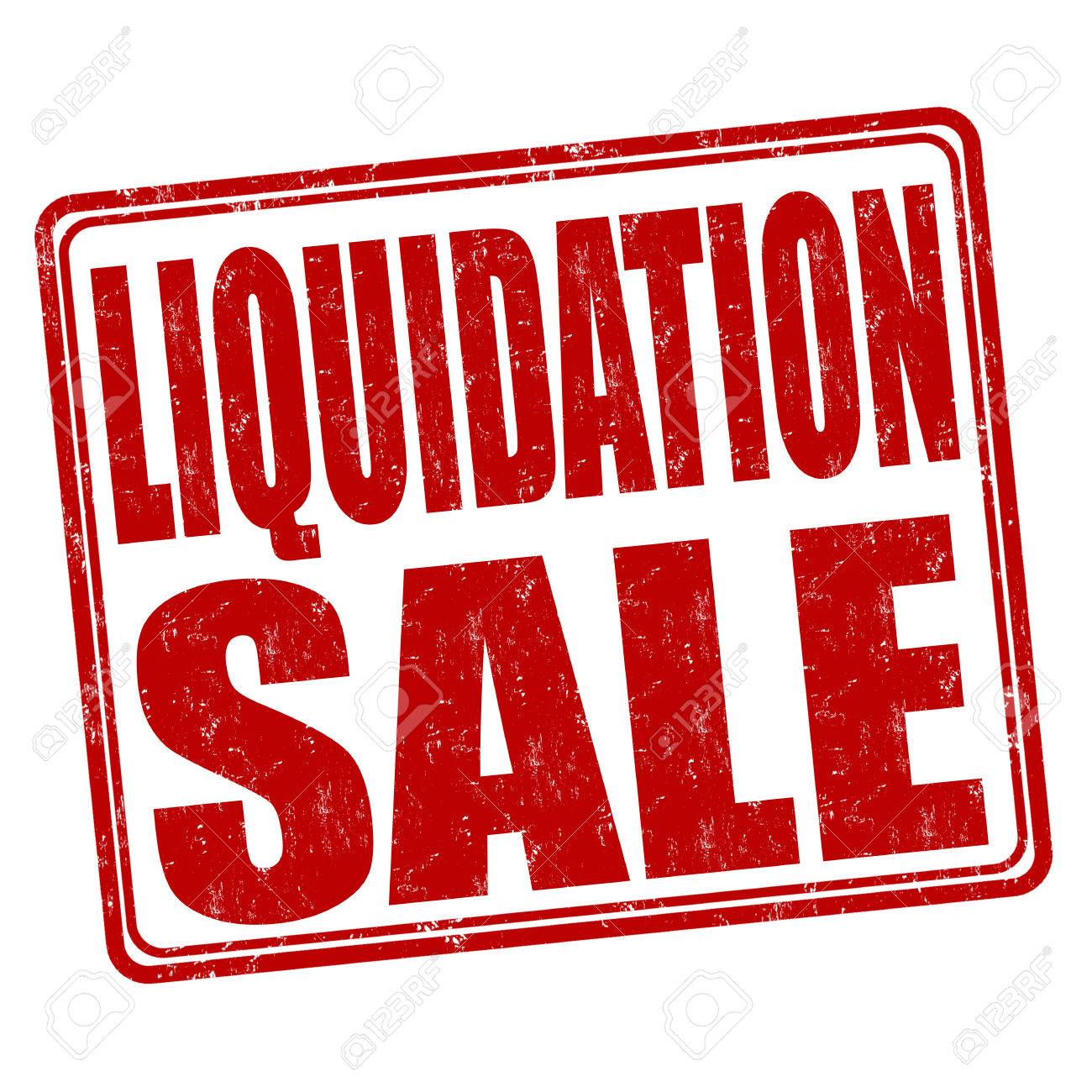 Valuation of assets intended to be sold- Regulation 35
Where the valuation has been conducted under regulation 35 of the IBBI CIRP Regulations, 2016 or regulation 34 of the Insolvency and Bankruptcy Board of India (Fast Track Insolvency Resolution Process for Corporate Persons) Regulations, 2017, as the case may be, the liquidator shall consider the average of the estimates of the values arrived under those provisions for the purposes of valuations under these regulations. 
In cases not covered under sub-regulation (1) or where the liquidator is of the opinion that fresh valuation is required under the circumstances, he shall within seven days of the liquidation commencement date, appoint two registered valuers to determine the realisable value of the assets or businesses under clauses (a) to (f) of regulation 32 of the corporate debtor 
The average of two estimates received under sub-regulation (3) shall be taken as the value of the assets or businesses
Manner of Sale- Regulation 32
Sale of Asset on Standalone Basis
Sell the asset in a slump sale
Sell a set of assets collectively
Sell the assets in parcels
Sell the corporate debtor as a going concern.
the business(s) of the corporate debtor as a going concern
Provided that where an asset is subject to security interest, it shall not be sold under any of the above clauses unless the security interest therein has been relinquished to the liquidation estate
Presumption of Security Interest- Regulation 21A
A secured creditor shall inform the liquidator of its decision to relinquish its security interest to the liquidation estate or realise its security interest, as the case may be, in Form C or Form D of Schedule II

Provided that, where a secured creditor does not intimate its decision within thirty days from the liquidation commencement date, the assets covered under the security interest shall be presumed to be part of the liquidation estate.
Sale as a Going Concern- Regulation 32 A
Where the committee of creditors has recommended sale under clause (e) or (f) of regulation 32 or where the liquidator is of the opinion that sale under clause (e) or (f) of regulation 32 shall maximise the value of the corporate debtor, he shall endeavour to first sell under the said clauses
The group of assets and liabilities of the corporate debtor, as identified by the committee of creditors under Regulation 39C (2) of the CIRP Regulations, 2016 shall be sold as a going concern
Where the committee of creditors has not identified the assets and liabilities under Regulation 39C (2) of the CIRP Regulations, 2016, the liquidator shall identify and group the assets and liabilities to be sold as a going concern, in consultation with the consultation committee
If the liquidator is unable to sell the corporate debtor or its business under clause (e) or (f) of regulation 32 within ninety days from the liquidation commencement date, he shall proceed to sell the assets of the corporate debtor under clauses (a) to (d) of regulation 32
Mode of Sale Regulation 33
E-Auction
Marketing strategy with the help of marketing professionals.
Releasing advertisements.
Preparing information sheet for the assets.
Preparing a notice of sale.
Liaising with agents.
Terms and Conditions of Sale
Fixing reserve price
Fixing earnest money deposits.
Pre-Bid qualifications, if any
Reserve Price Fixation
Reserve Price to be as per Valuation done as per Regulation 35
In case of auction fails, the Reserved Price can be reduced upto 25% of earlier RP for subsequent auction

Where an auction fails at reduced price under clause (4A), the reserve price in subsequent auctions may be further reduced by not more than ten percent at a time

Highest bidder shall be invited for making balance sale consideration within ninety days of the date of such demand (EARLIER 15 DAYS)
Payments made after thirty days shall attract interest at the rate of 12%
Sale shall be cancelled if the payment is not received within ninety days
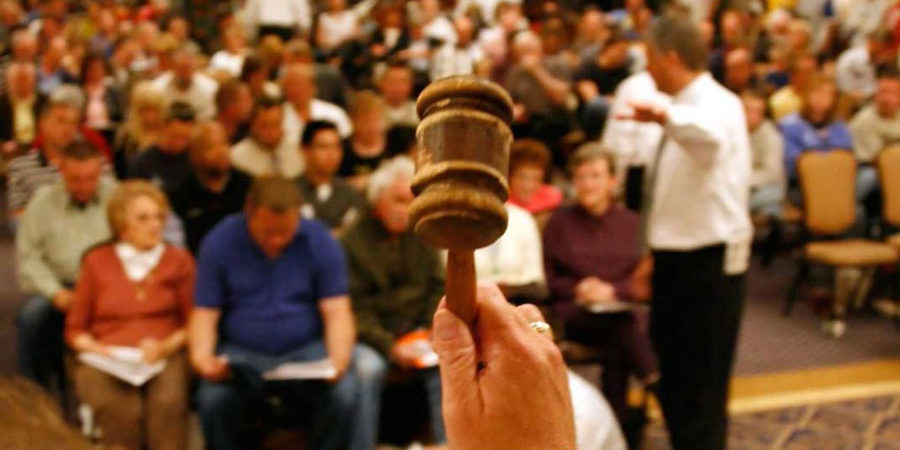 COMPLETION OF LIQUIDATION (Regulation 44)
The Liquidator shall liquidate the Corporate Debtor within a period of One year, , notwithstanding pendency of any application for avoidance of transactions under Chapter III of Part II of the Code, before the Adjudicating Authority or any action thereof:
Provided that where the sale is attempted under Regulation 32A(1)- SALE AS A GOING CONCERN, the liquidation process may take an additional period up to ninety days
If the Liquidator fails to liquidate the Corporate Debtor within one years, he shall
 make an application to the Adjudicating Authority to continue such liquidation, 
File a report explaining why the liquidation has not been completed and 
specifying the additional time that shall be required for liquidation.
FINAL REPORT PRIOR TO DISSOLUTION (REGULATION 45)
The liquidator shall submit an application along with the final report and the compliance certificate in form H to the Adjudicating Authority for –
closure of the liquidation process of the corporate debtor where the corporate debtor is sold as a going concern; or
for the dissolution of the corporate debtor, in cases not covered under clause (a).
DISTRIBUTION OF PROCEEDS –REG 42.
The liquidator shall distribute the proceeds from realization within 90 Days (earlier six months) from the receipt of the amount to the stakeholders.
Recovery of monies due. Regulation 39
The liquidator shall endeavor to recover and realize all assets of and dues to the corporate debtor 
in a time-bound manner 
for maximization of value for the stakeholders.
Model time line for liquidation process
Model time line for liquidation process
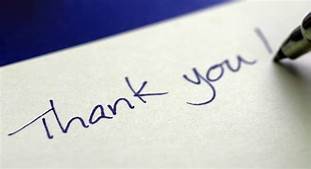 POOJA BAHRY
INSOLVENCY PROFESSIONAL
PH 9811071716